Software Improvement for Liquid Argon Neutrino Oscillation Physics
Andres Medina, Bard College, NY
Deana Del Vecchio, Saint Anselm College, NH
Mario Johnson, Southern University, LA
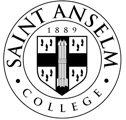 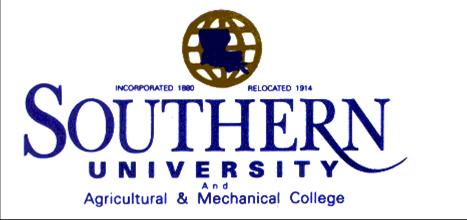 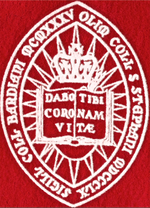 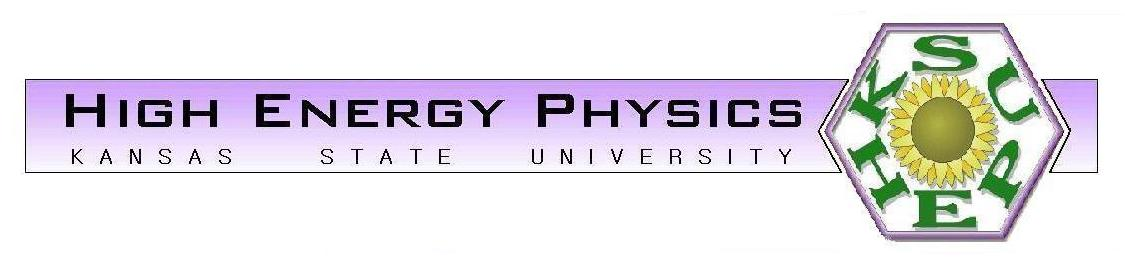 Dr. Tim Bolton, Dr. Glen Horton-Smith, Dr. David McKee
LArTPC
Liquid Argon Time Projection Chamber

Reasons for using Argon

Purpose of LArTPC experiments
ArgoNeuT
How does it work?
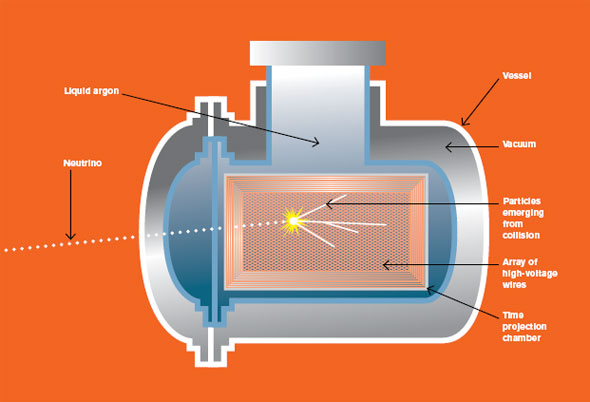 Neutrino Beam Physics
What are neutrinos?
Why neutrinos?

Neutrino oscillations
What is neutrino mixing?
Challenges in Programming
Learning to use C++

Programming within a framework (LArSoft)

Programming for detector independence
Calculating Resolutions
By Deana Del Vecchio
Goals:
Calibrating the uncertainty of the timing differences between wires

Calculating the angular resolution between track like objects
Uncertainty on Wires
Spread in the angles
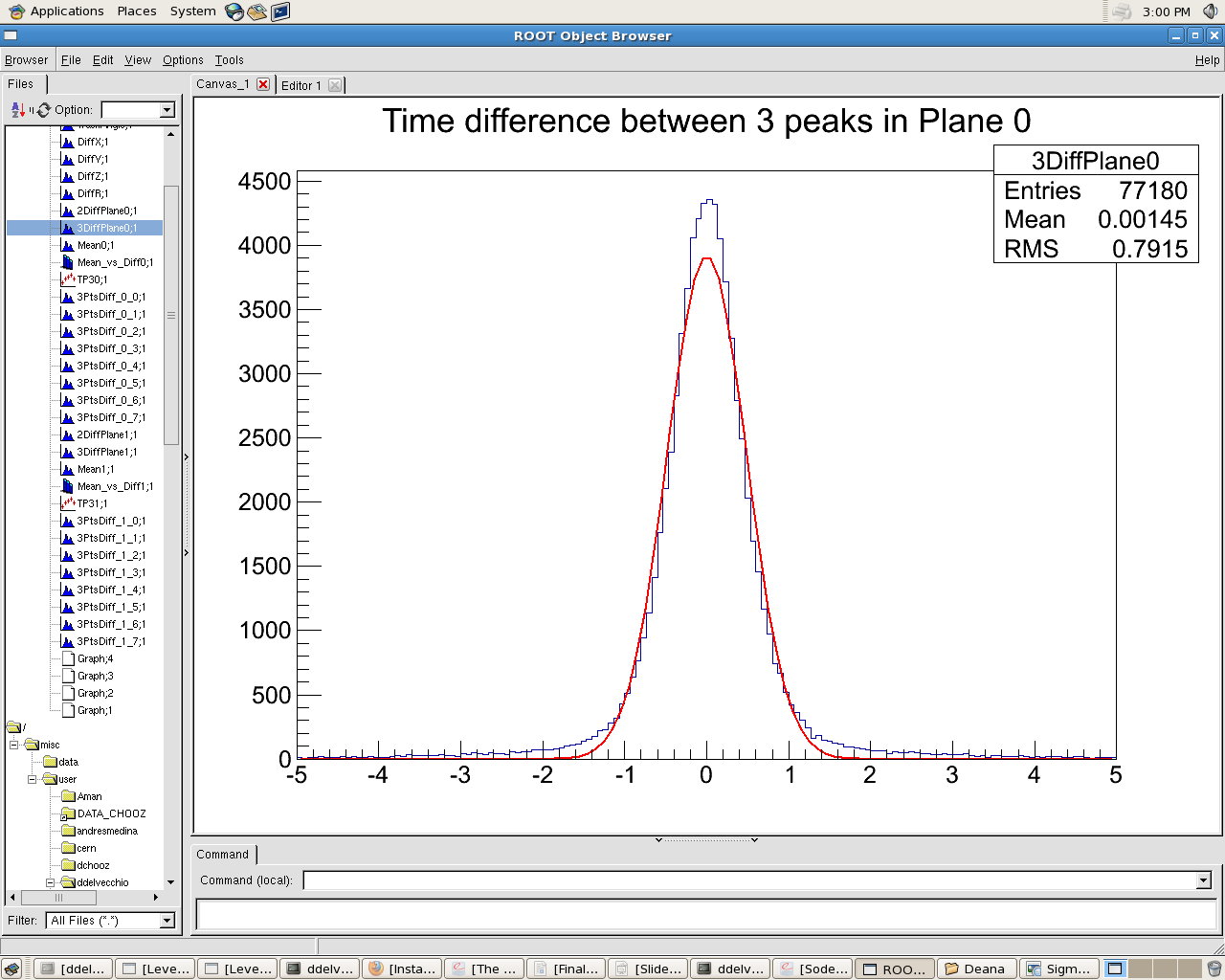 Timing difference between
hits on three consecutive wires
Timing spread (1,3,5,7)
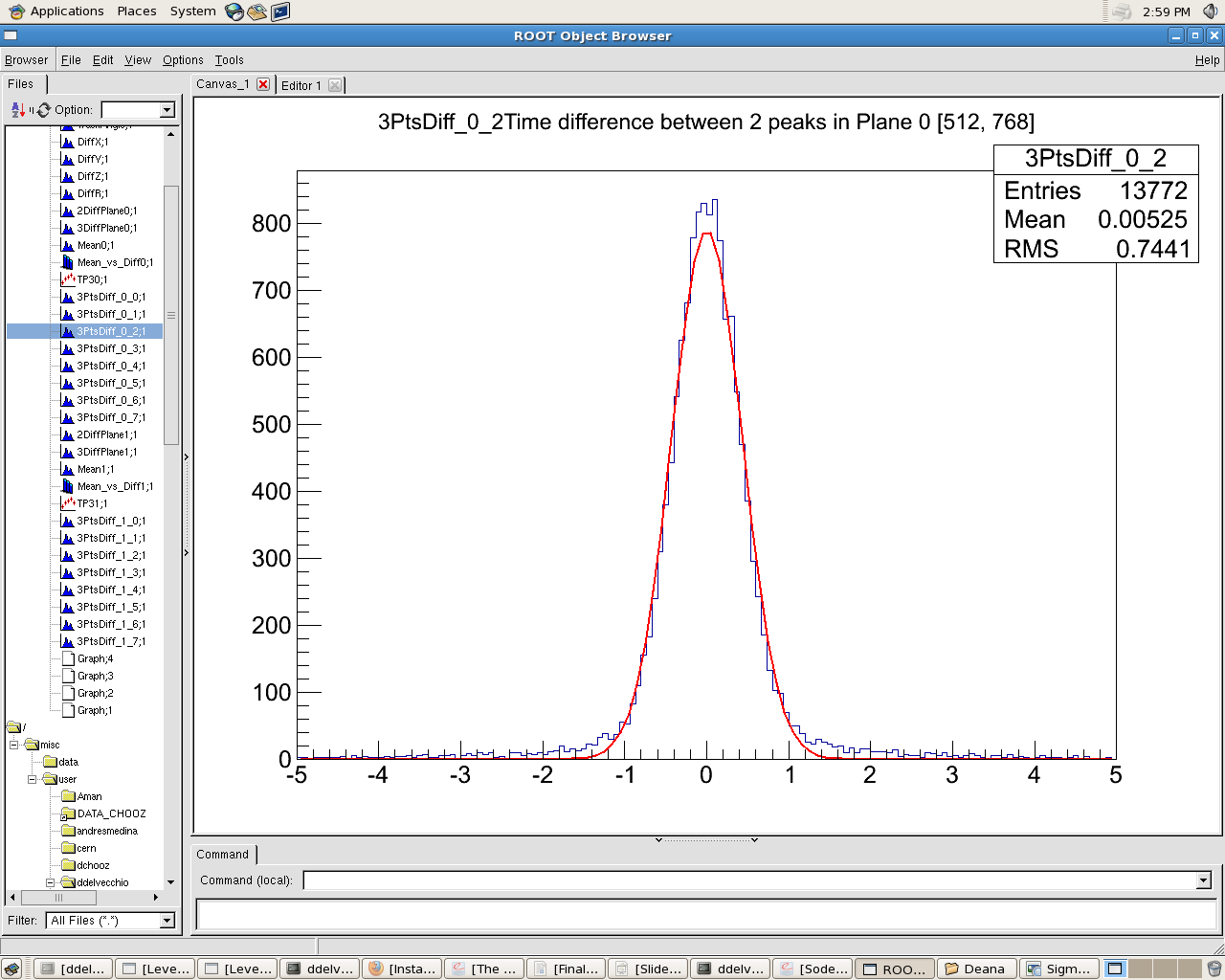 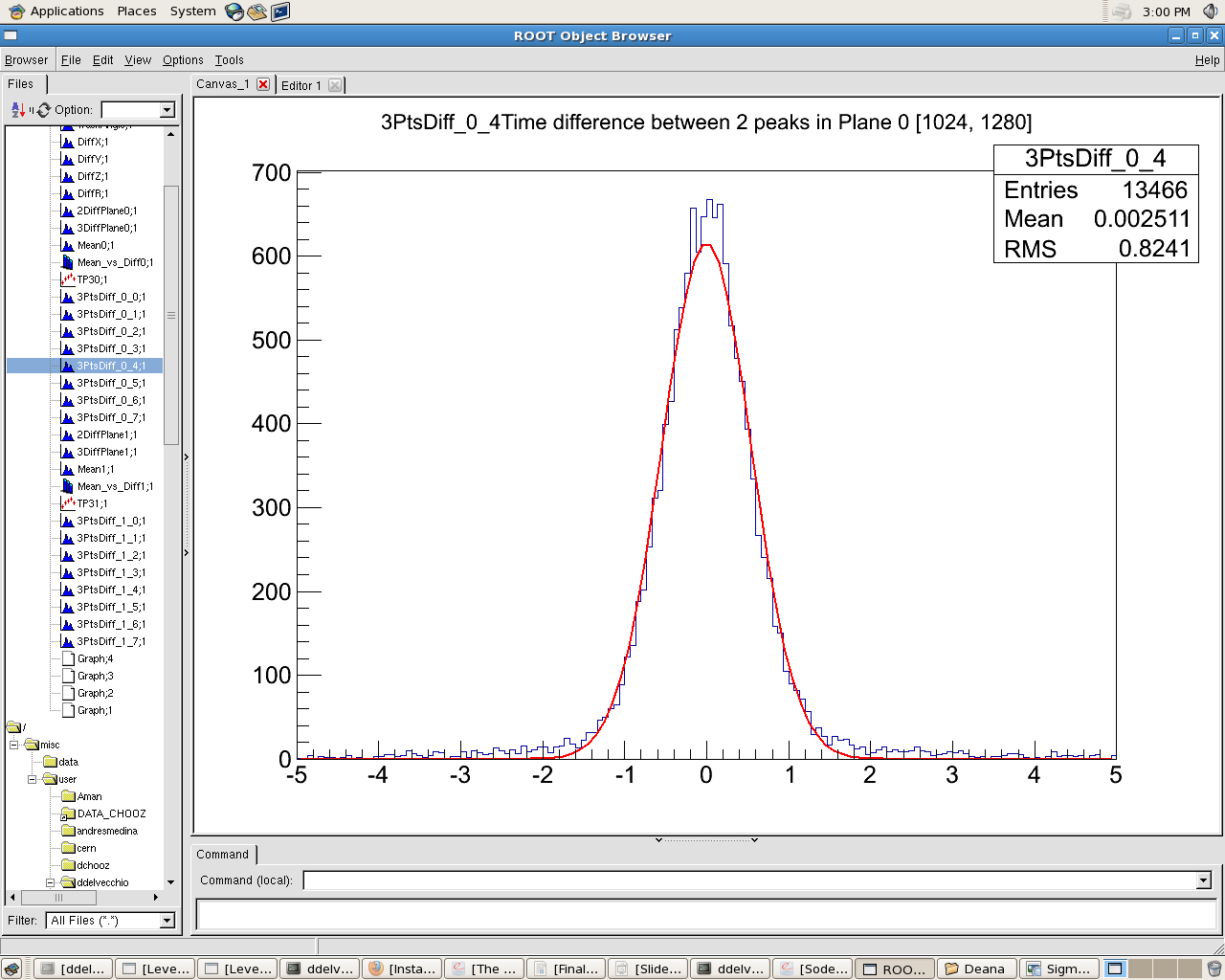 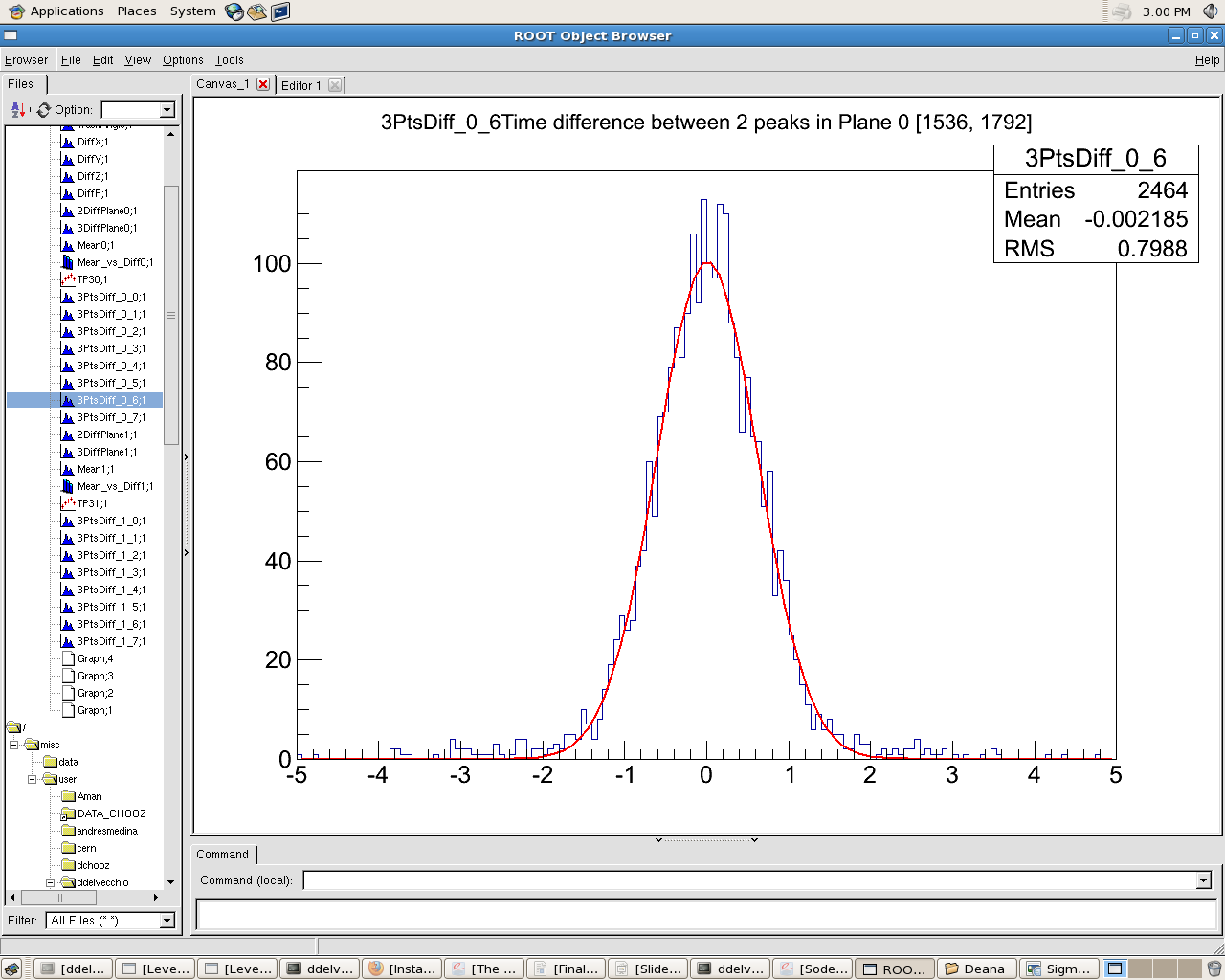 The Uncertainty
Graphs of the Error VS The Timing
Error
Squared Error
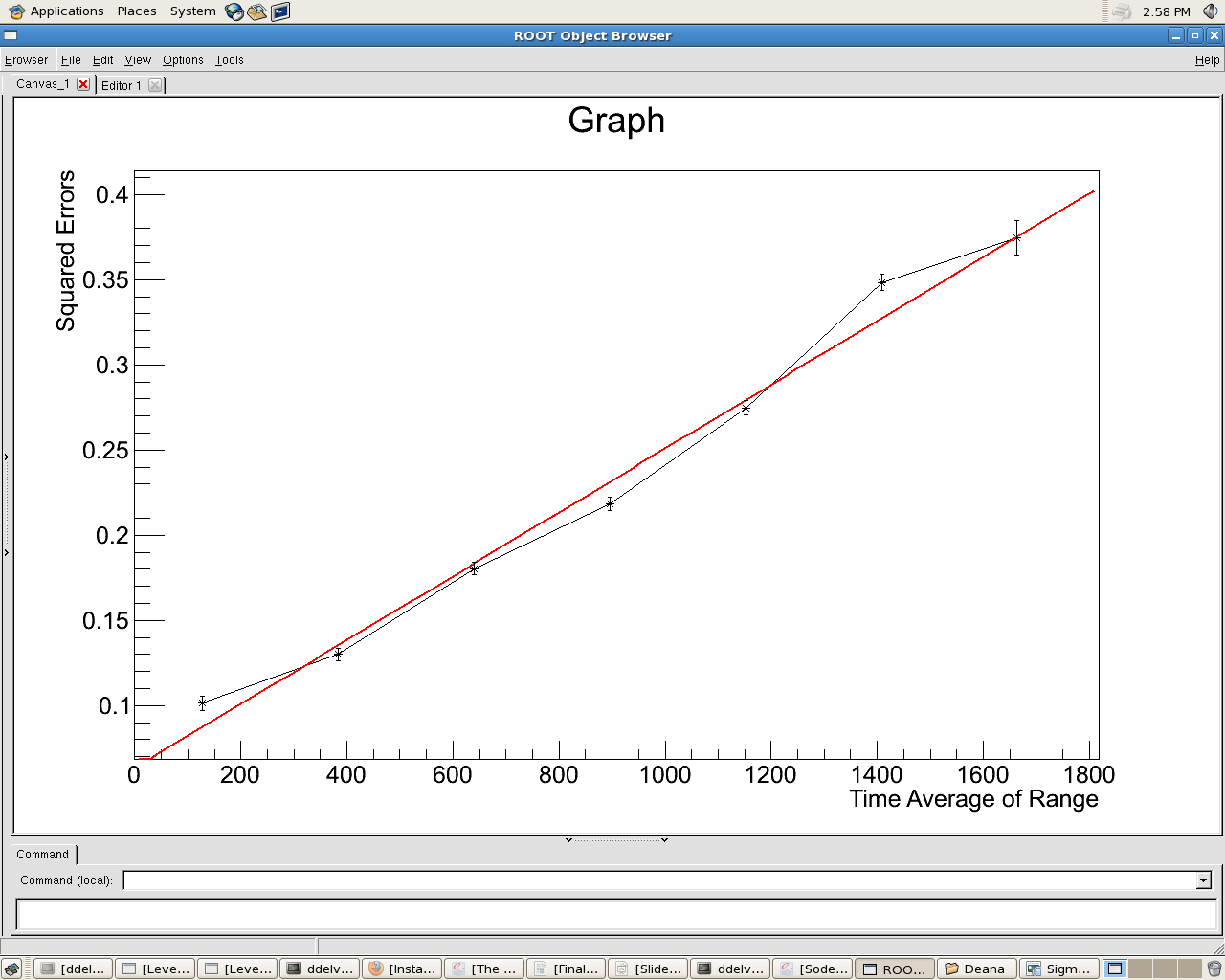 Differentiating between tracks
Can differentiate two track-like objects within .032    		   radians ( ~1.8°) and within 1 wire
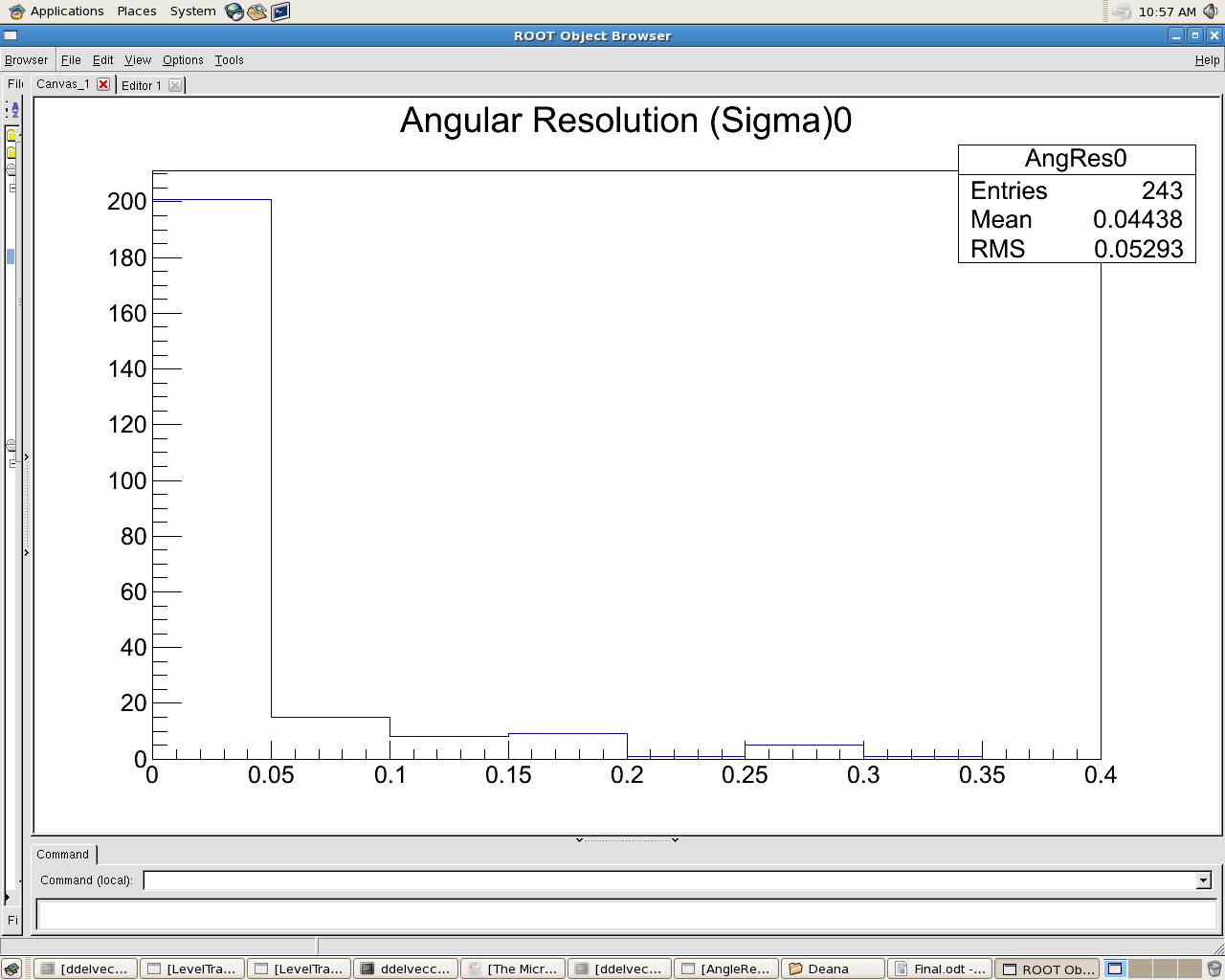 Testing the Feasibility of Neutron Source for LArTPC in MicroBooNE Experiment and Birk’s Constant Calibration
Big Picture
Working in Liquid Argon Time Projection Chamber (LArTPC)

All data simulated and analyzed in LArSoft program

Testing the charge deposition of protons to measure Birk’s Constant
During The Summer
Programming in LArSoft

Simulated experiments

Tested saturation limits
Reasons for Research
Birk’s Constant Calculation
Results
 14 MeV Proton Total Charge
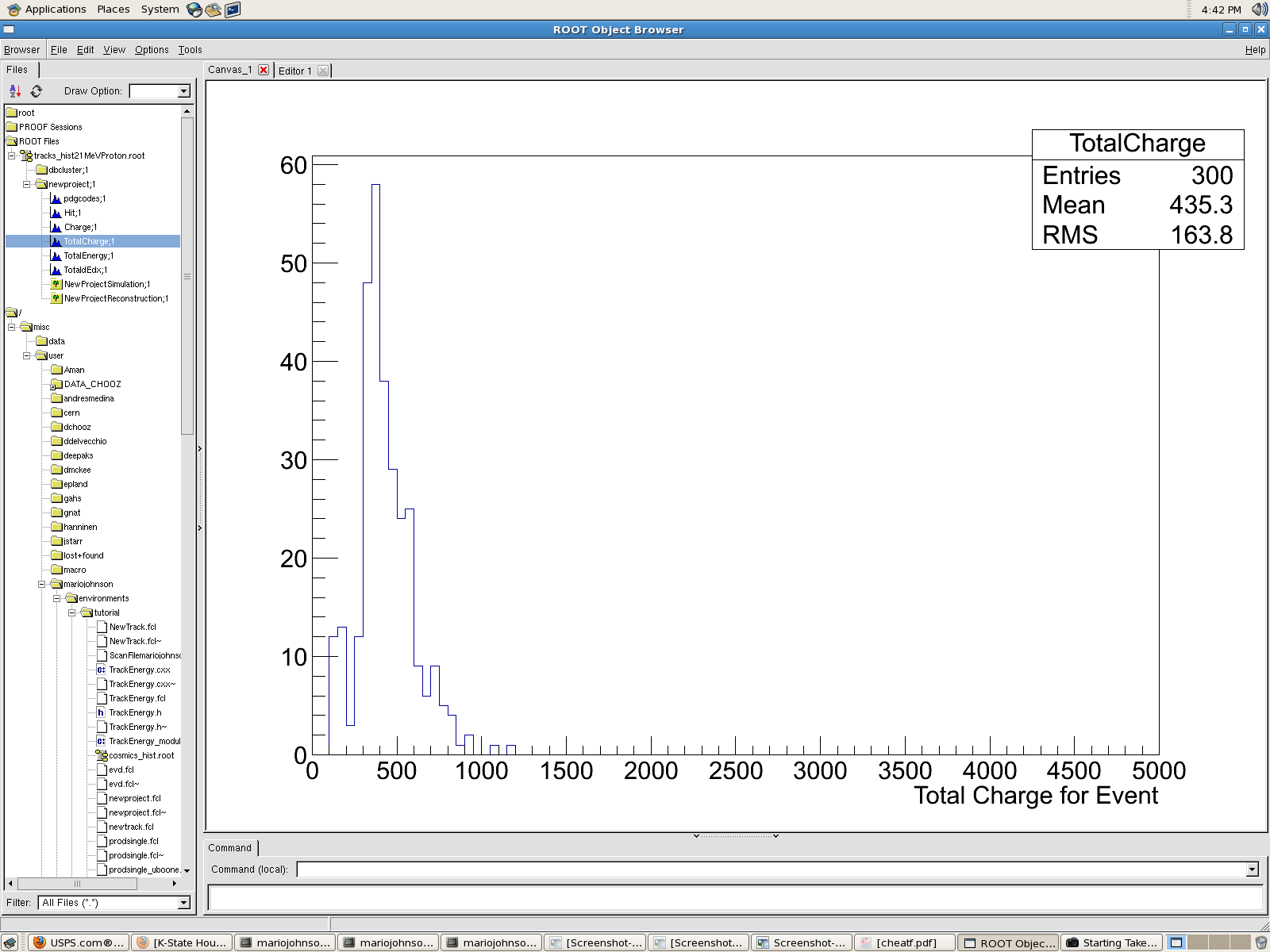 21 MeV Proton Total Charge 
Particles ID Identification for Tracks in LArTPC
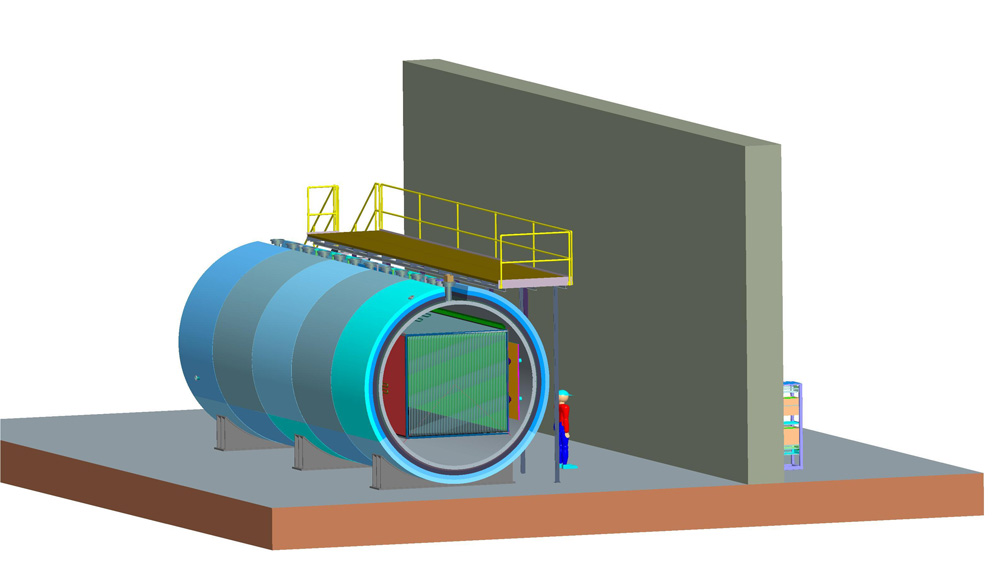 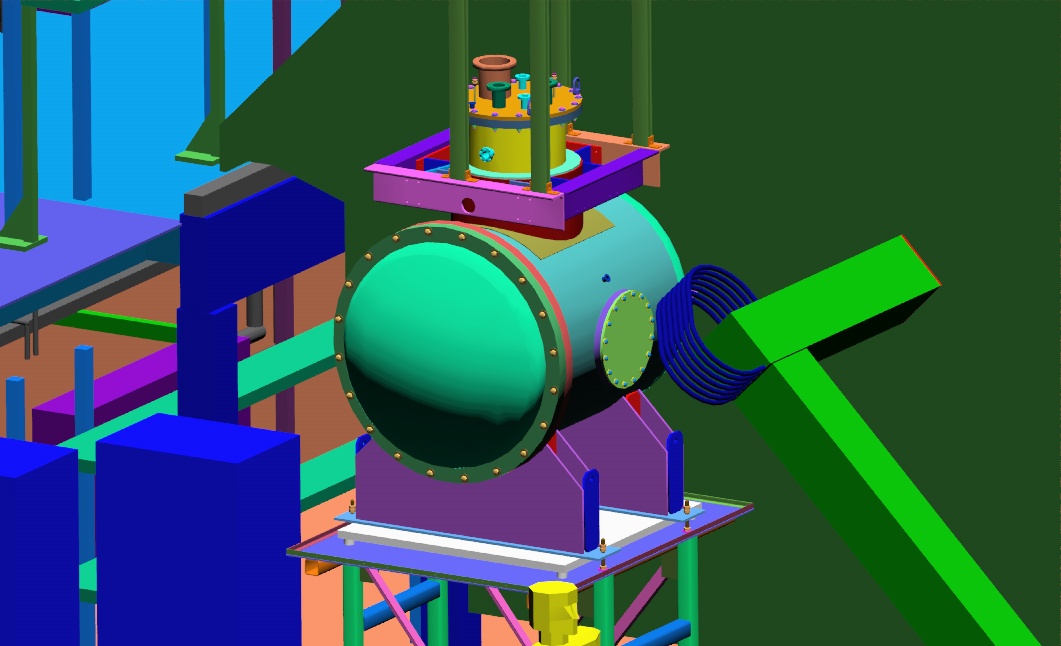 MicroBooNE
ArgoNeuT
What have I been trying to do in the past 9 weeks?
ID identification for Tracks.
Figure out the particles that are inside the detector in a particular event.
Why Kaons?
Measurement of cosmogenic kaon backgrounds for proton decay searches
Results
Kaons
Energy: 0.5 GeV
Genie and Prodsingle
Prodsingle Generator MC
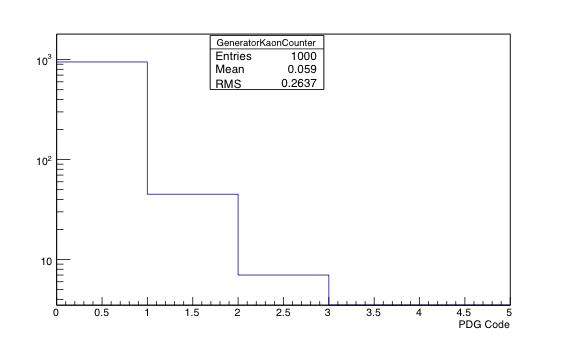 Genie Generator MC
Kaon Count
Prodsingle
Genie
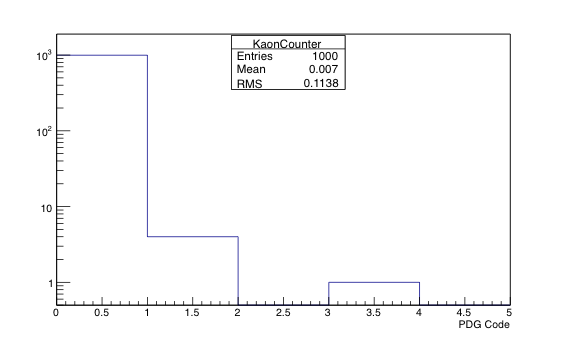 Event Display
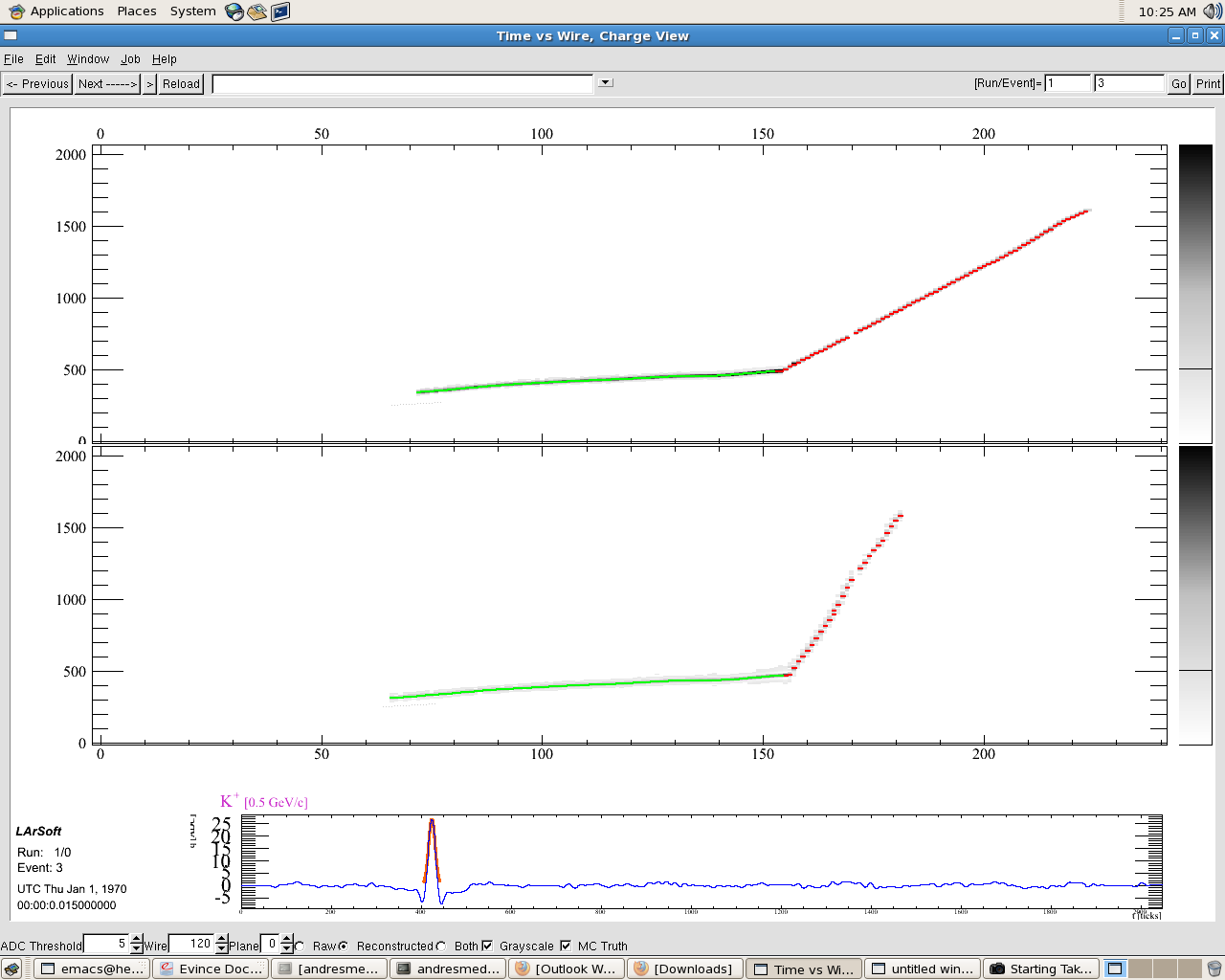 Continue
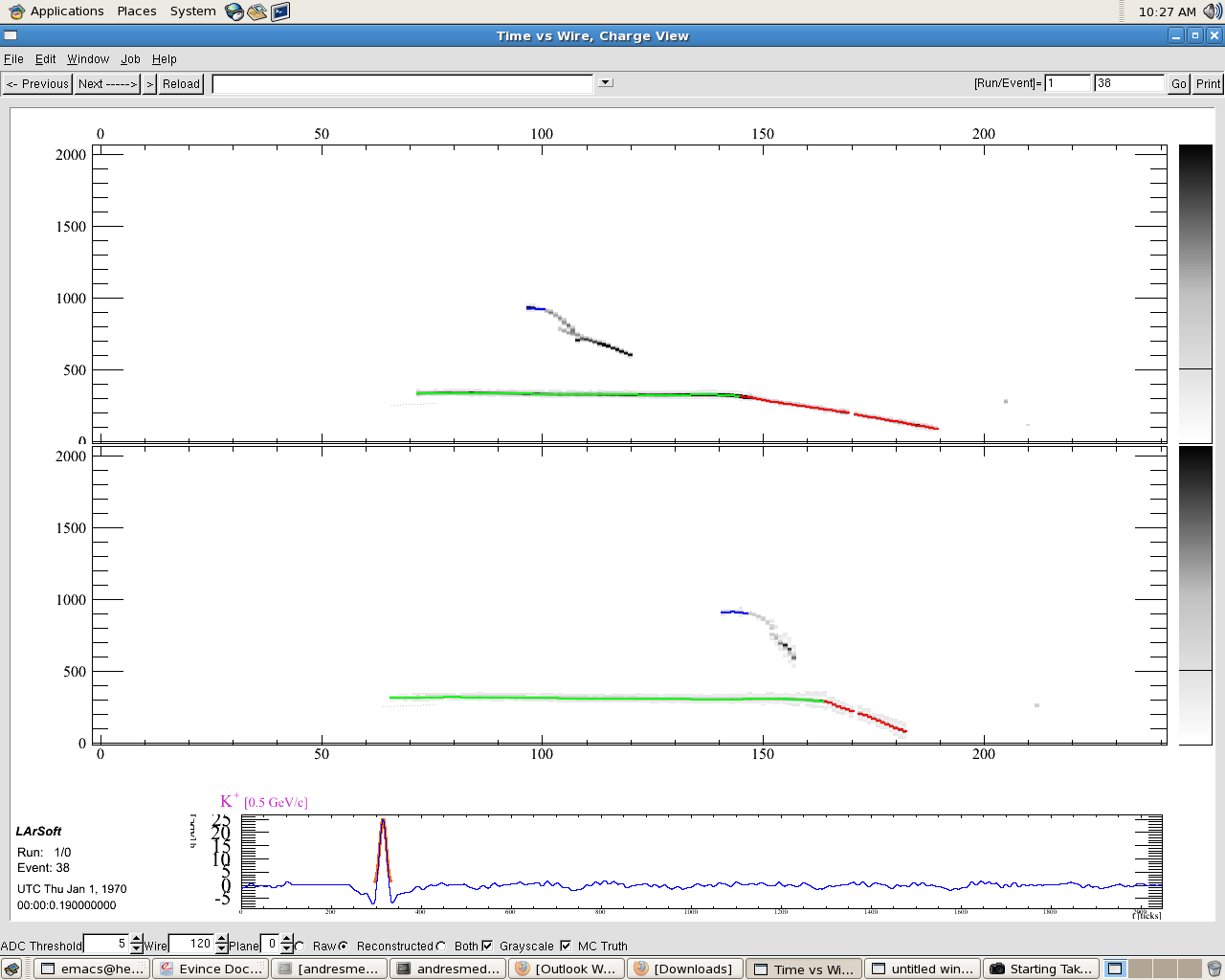 Problems with the Track and Possible Solution
The Track Identifier is not working well

Use others trackers such as Bezier Track
In Conclusion…
Deana has developed an angular and timing resolution filter for the framework
Mario has been developing ways to detect the energy deposition of particles and calibrating Birk’s Constant
Andres has been working on an identifier for particle tracks.
Acknowledgements
Tim Bolton, Glenn Horton-Smith, David McKee

Larry Weaver and Kristan Corwin

National Science Foundation (NSF)

Kansas State University and the High Energy Physics Group

Fellow REU Students
Back up
Bethe – Bloch Equation
β = v/c
v = velocity of particle
E = Energy of particle
z = particle charge
x = distance particle traveled
c = speed of light
e = electron charge
me = electron rest mass
n = electron density of target
I = mean excitation of potential target
ε0 = vacuum permittivity